DmpRootIOSvc and Data Buffer
Chi WANG
Contents
Why we need it?
IO
Data change between algorithms
Implementation
DmpRootIOSvc
Time sequence
DmpVAlg
DmpCore
DmpVSvc
How to use it?
In job option file
In concrete algorithm
Example
2014/6/30
2
Why we need it
One Job( an object of class DmpCore)
AlgMgr(Algorithm Manager)
SvcMgr(Service Manager)
Algorithm_0
Algorithm_0
Algorithm_0
IO service
Algorithm_0
Algorithm_0
Service_0
Event class:  DmpEvt_Alg0_Input
DmpEvt_Alg0_Output
Input root file
Output root file
2014/6/30
3
Why we need it
One Job(an object of class DmpCore)
Another Job(an other object of DmpCore)
IOSvc
Algorithm_0
Algorithm_1
IOSvc
same
DmpEvt_Alg0_Output
DmpEvt_Alg1_Input
DmpEvt_Alg0_Input
DmpEvt_Alg1_Output
Output root file
Input root file
Output root file_2
2014/6/30
4
Why we need it
One Job
Another Job
IOSvc
Algorithm_0
Algorithm_1
IOSvc
same
DmpEvt_Alg0_Output
DmpEvt_Alg1_Input
DmpEvt_Alg0_Input
DmpEvt_Alg1_Output
Output root file
Input root file
Output root file_2
Feature: Data communication, 
	How to combine 2(more) algorithms in one job?
2014/6/30
5
We need RootIOSvc and Data buffer
One Job
NOTE:
DmpEvt_Alg1_Input == DmpEvt_Alg0_Output
RootIOSvc
Data Buffer
Algorithm_0
Algorithm_1
DmpEvt_Alg0_Input
DmpEvt_Alg1_Input
DmpEvt_Alg0_Output
DmpEvt_Alg1_Output
Read only
Input root file
Output root file
Read and Write
可在Job option中选择性写出一个或多个Algorithm 的output数据
2014/6/30
6
DmpRootIOSvc:		for job option
User Interface(setting option):
void Set(string option, string argv)
option and argv
Option = InData/Read
argv = any root file (extension must == “.root”)
InData/Update
argv = any root file (extension must == “.root”)
write new data into input root file
OutData/FileName
argv  = any string
If NOT set, will write nothing
OutData/Write
Important
If NOT set, will write nothing
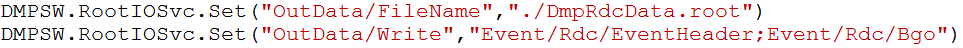 2014/6/30
7
DmpRootIOSvc:		for concrete alg.
User Interface (Read or Register data):
TObject*  ReadObject(string path)
// Read data from data buffer
template<typename T>
	 bool  RegisterObject(string path,
		string className,		// name of event class
		T *&dataPtr)
// register event class into data buffer. Book branch automatically
template<typename T>
	bool  RegisterObject(string path,
		T *&dataPtr)
// register TClonesArray into data buffer, Book branch automatically
2014/6/30
8
Time sequence
Job option
DmpCore
RootIOSvc
Algorithms
Initialize
Initialize
Initialize
(create object of output data)
RegisterObject
ReadObject
ProcessThisEvent
ProcessThisEvent
Run(loop)
If all alg.  succeed
FillEvent
Finalize
Finalize
Finalize
2014/6/30
9
How to use it?
RawDataConversion/Bgo/BgoRdcEQM
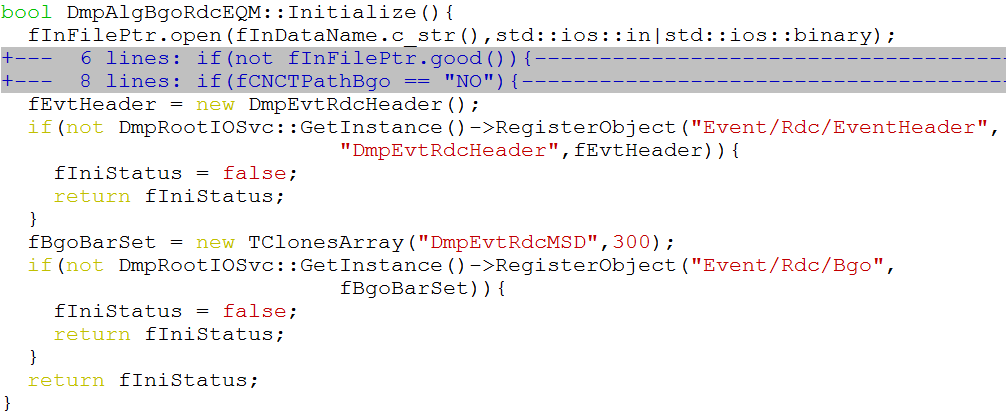 2014/6/30
10
Out file structure
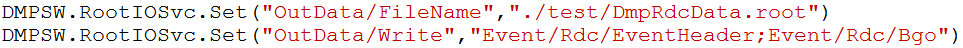 2014/6/30
11
Conclusion
Provide IO service for root files, DmpRootIOSvc
Provide Data buffer
Data communicate between algorithms
2014/6/30
12